Світ навколо тебе
Презентація для 4 класу 
Підготувала Олов’ян Наталія Серафимівна, вчитель початкових класів школи №1 м.Димитрова Донецької області
Створення світів
Зірка нашої галактики - Сонце
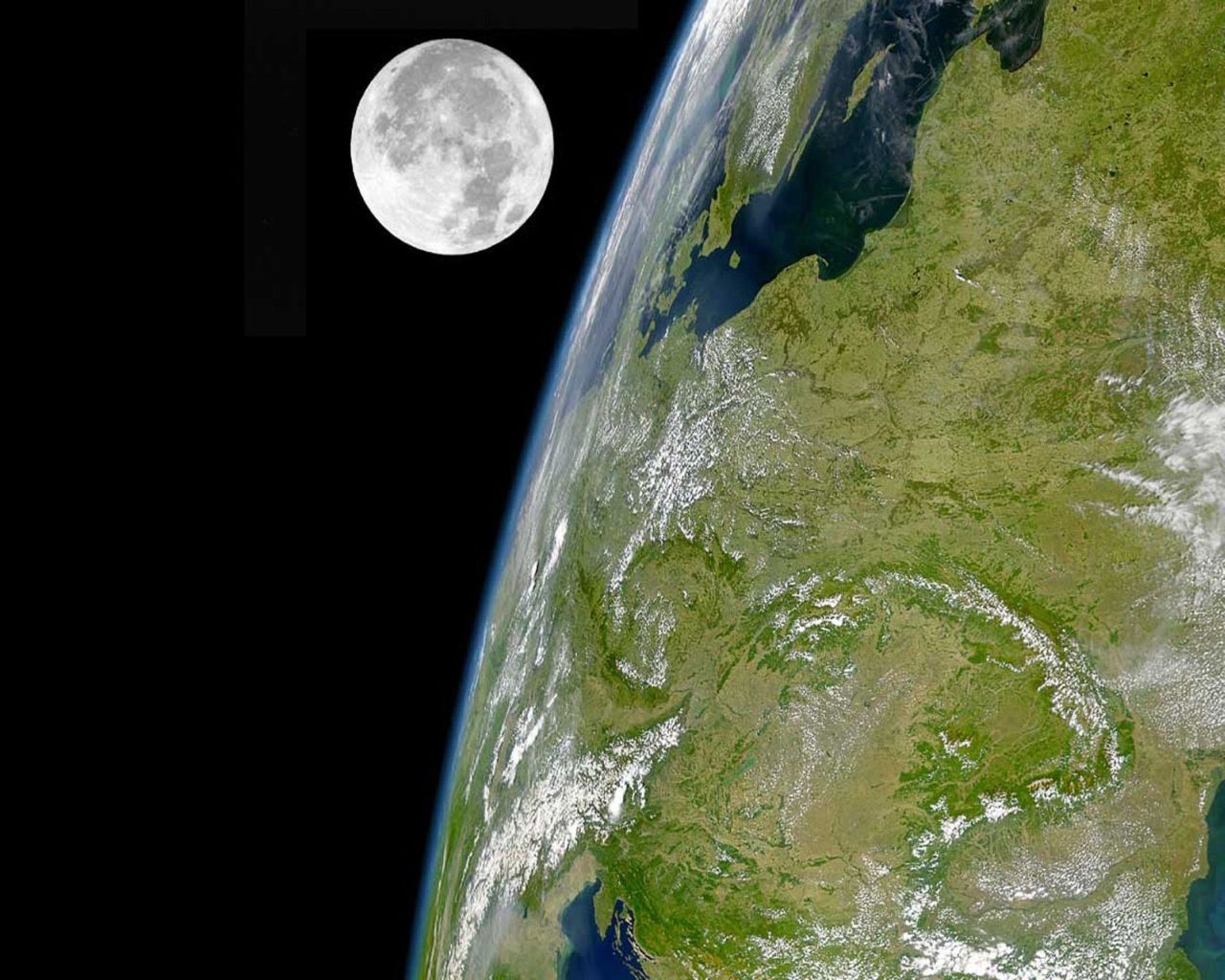 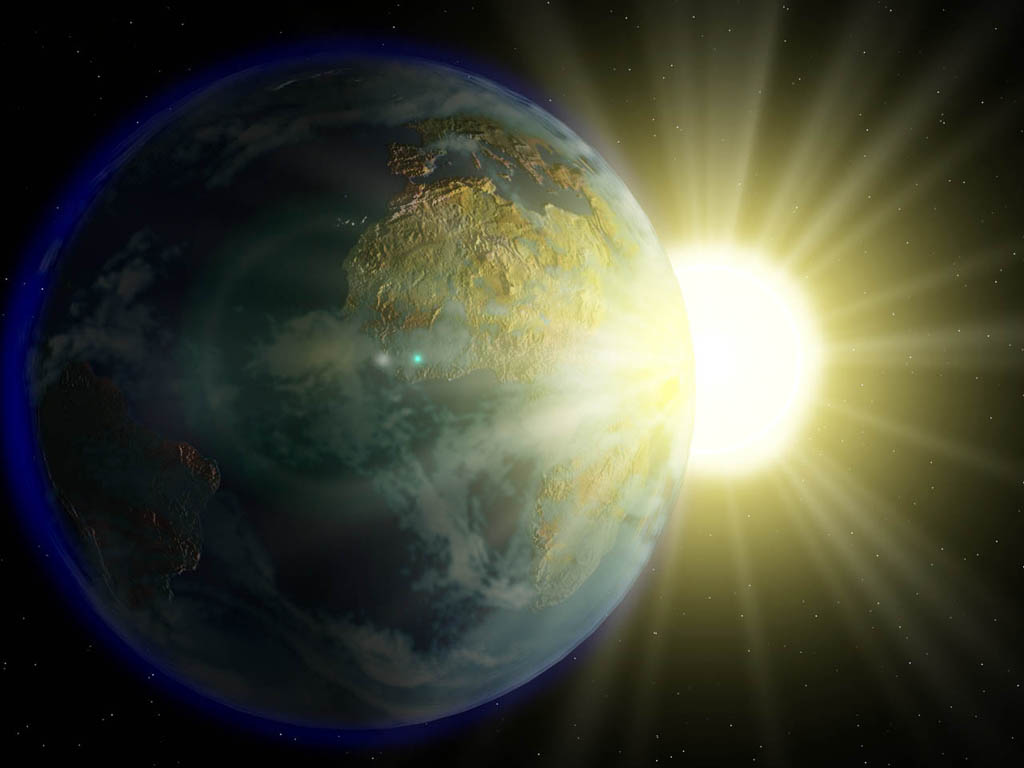 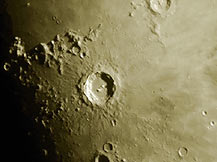 Поверхня Місяця
Метеорити
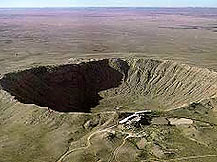 Вивчення космічного простору
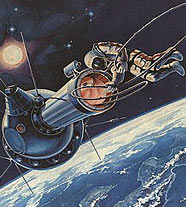 Планета - Земля
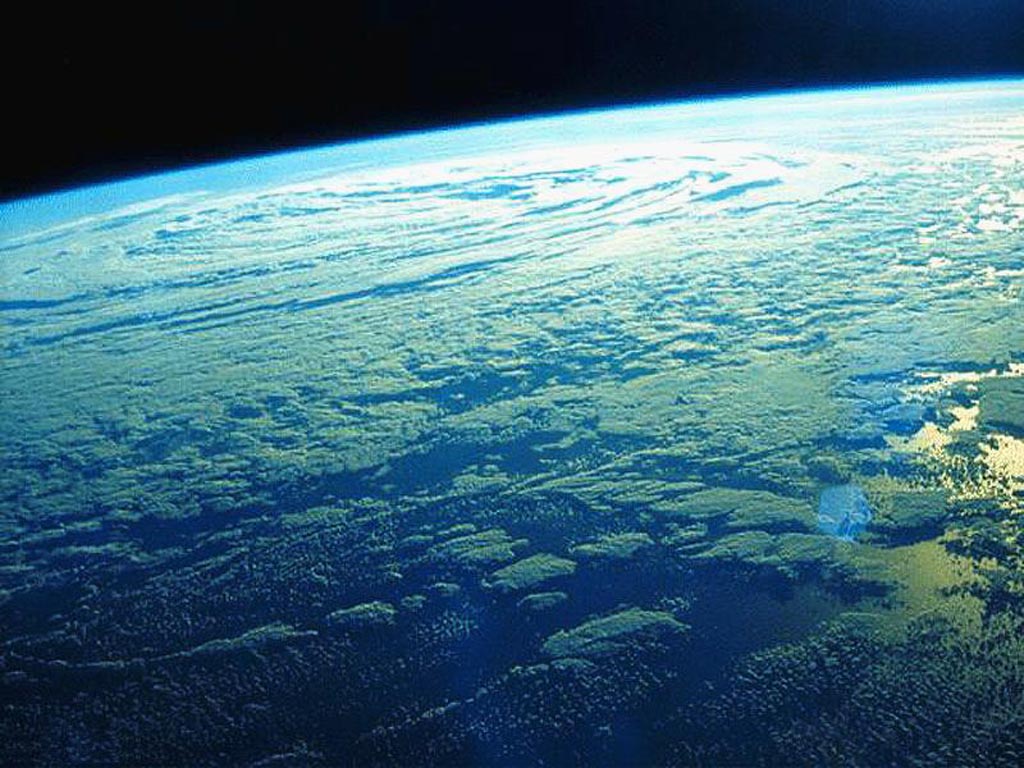 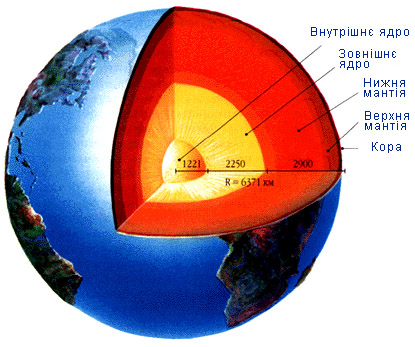 Планети Сонячної системи
Порівняй розміри Сонця і планет
Юпітер
Сатурн
Уран
Нептун
Венера
Марс
Меркурій
Плутон
Формування погоди
Ураган
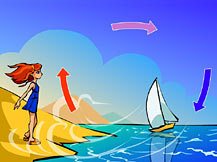 Утворення вітру
Використання сили вітру
Сполохи Сонця
Природні явища
Блискавка
Землетрус
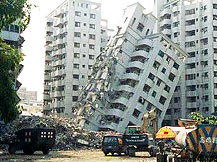 Цунамі
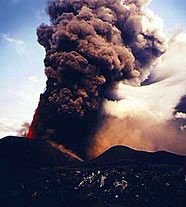 Виверження вулкану
Лавина
Повінь
Забруднення Землі
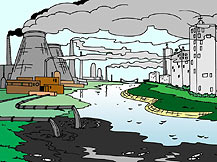